Figure 7. TMS neuronavigation. Several landmarks and ultrasonic markers are used to coregister the TMS coil to the ...
Cereb Cortex, Volume 19, Issue 10, October 2009, Pages 2338–2351, https://doi.org/10.1093/cercor/bhn251
The content of this slide may be subject to copyright: please see the slide notes for details.
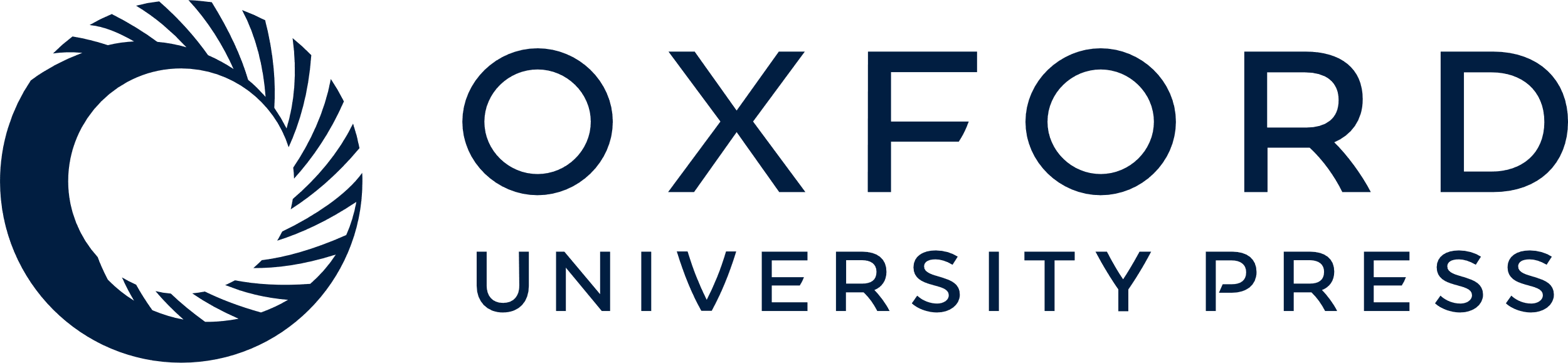 [Speaker Notes: Figure 7. TMS neuronavigation. Several landmarks and ultrasonic markers are used to coregister the TMS coil to the (f)MRI data and the actual physical presence of the participant. Once coregistered, the system continuously provides information about the position of the TMS coil relative to the selected target site, online and at millimeter precision level.


Unless provided in the caption above, the following copyright applies to the content of this slide: © The Author 2009. Published by Oxford University Press. All rights reserved. For permissions, please e-mail: journals.permissions@oxfordjournals.org]